Was Corona mit uns macht
Aktuelle Herausforderungen

Welches der folgenden Bilder spricht dich ganz persönlich an?
Sich informieren
Partnerschaft
Wir miteinander
Schule und Ausbildung
Aufgabenverteilung
Job und Geld
Grenzen und Reisen
In Kontakt bleiben
Angst
Feste feiern
Alltag leben mit Corona
Hoffnung haben
Offene Fragen
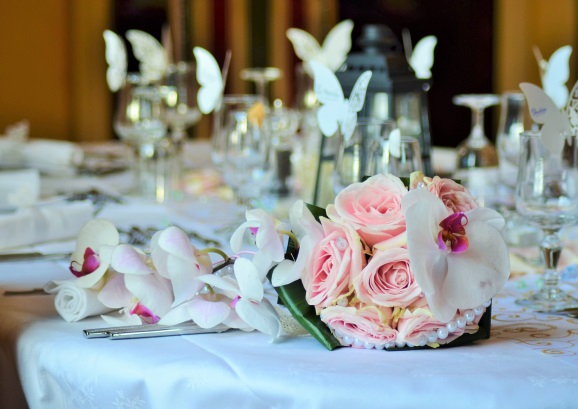 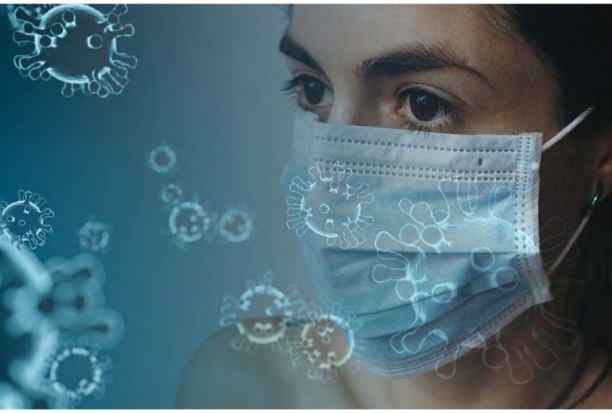 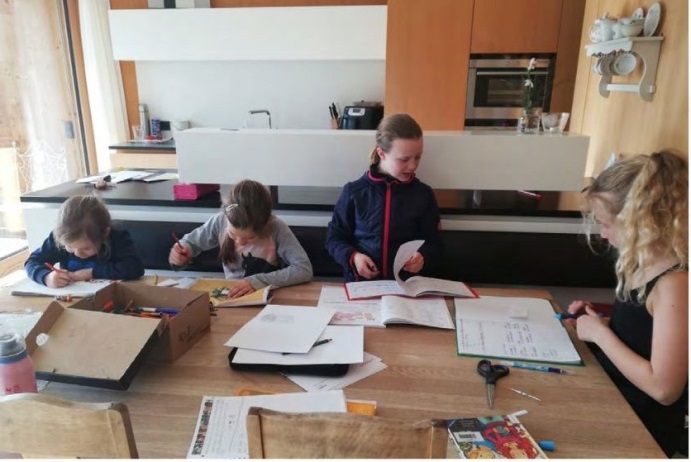 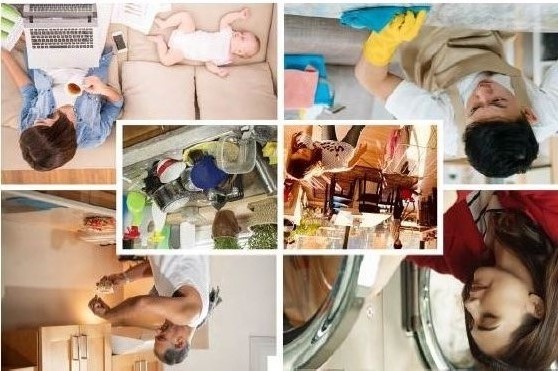 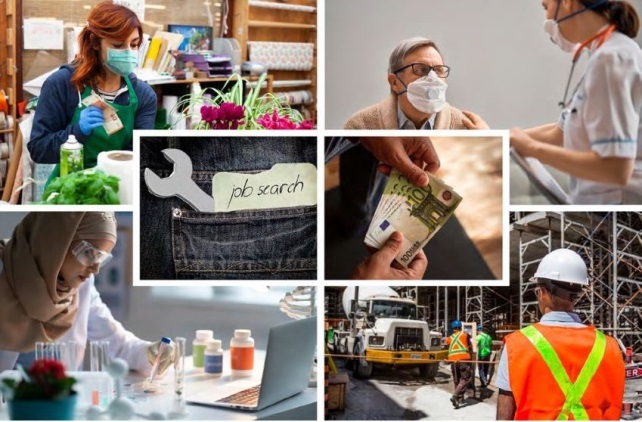 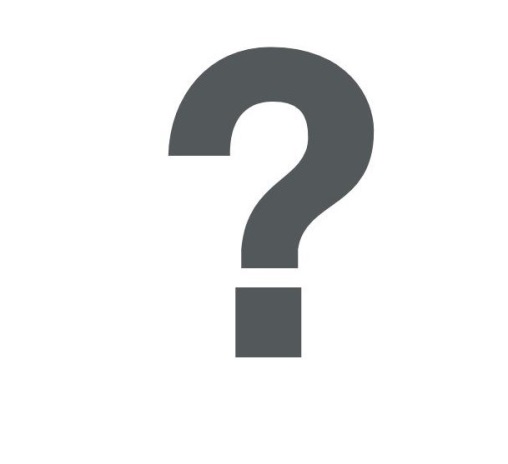 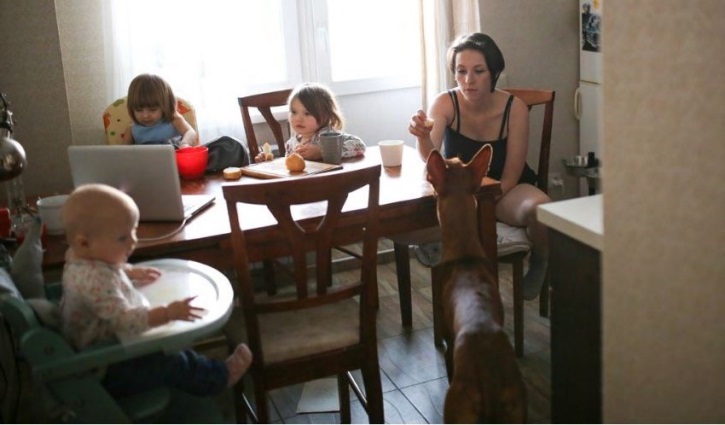 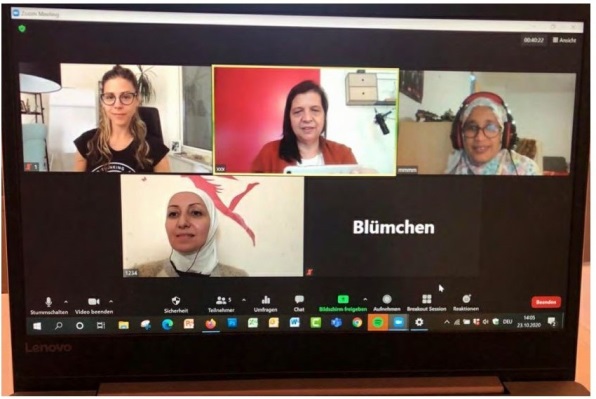 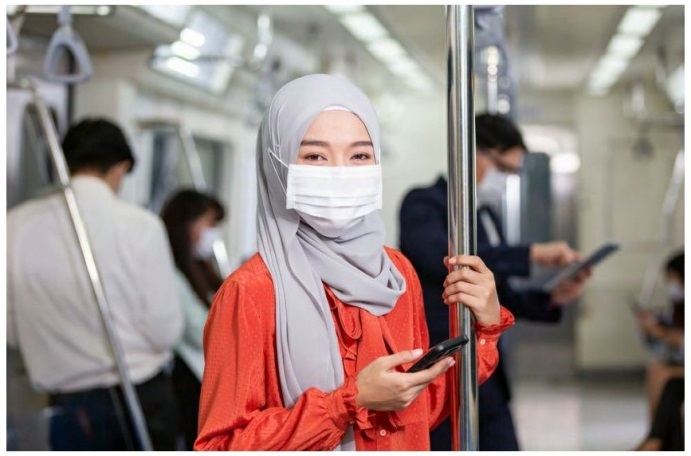 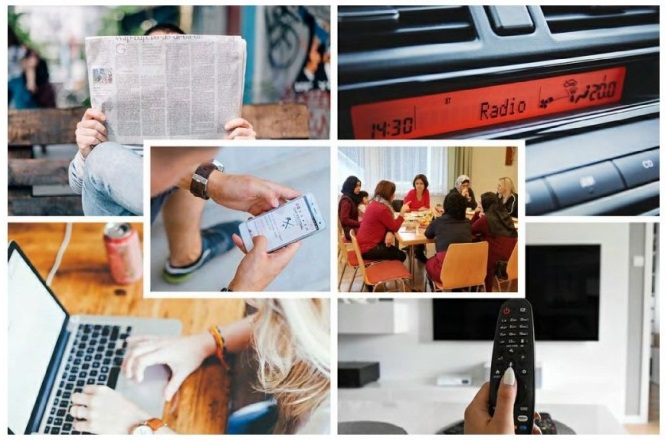 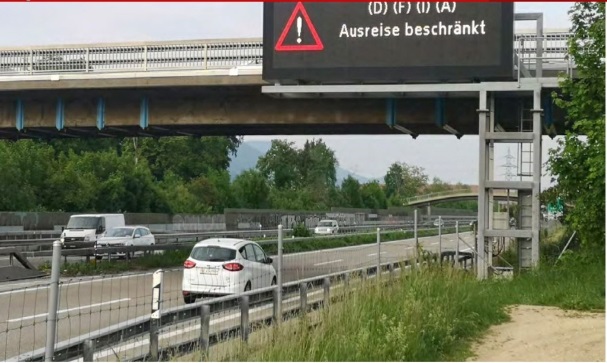